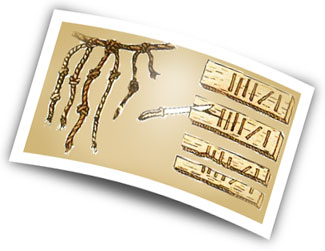 История развития вычислительной техники
17-18 век
[Speaker Notes: Эпо́ха Просвеще́ния — эпоха духовного развития европейского общества XVII—XVIII веков. Начавшись во Франции, Нидерландах, Германии и Англии это движение распространилось на всю Европу, включая Россию.]
Основные этапы развития ВТ
Ручной - до 17 века. 
Механический - с середины 17 века. 
Электромеханический - с 90 годов 19 века. 
Электронный - с 40 годов 20 века.
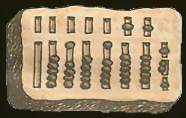 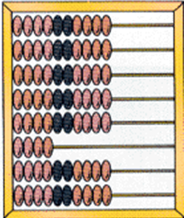 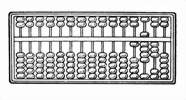 Счеты китайские «суан-пан»
Счеты АБАК
Счеты русские
[Speaker Notes: Ручной период начался на заре человеческой цивилизации. Фиксация результатов счета у разных народов на разных континентах производилась разными способами: пальцевый счет, нанесение засечек, счетные палочки, узелки т.д. Наконец появление счетов, использующих вычисления по разрядам – абак (Устройство для счёта камушками - это обыкновенная плоская дощечка, покрытая пылью. Острой палочкой на ней проводились линии, а камушки, размещавшиеся в получившихся колонках, обозначали числа. Абак придумали финикийцы), русские счеты, японские, китайские счеты – суан-пан (китайцы догадались заменить камушки бусинками на прутиках. ).]
Развитие вычислительной техники в 17 веке
[Speaker Notes: Примерно в XVII веке активно развивались мореплавание и астрономия. Чтобы составить астрономическую таблицу привлекались десятки, а то и сотни человек, которые с утра до вечера занимались тем, что складывали, умножали, делили и извлекали корни. А если в вычисления одного из них вкрадывалась ошибка, то всё приходилось начинать сначала.]
1614 год
Шотландский математик Джон Непер (1550 - 04.04.1617) построил таблицы логарифмов и инструмент для перемножения чисел – палочки Неппера.
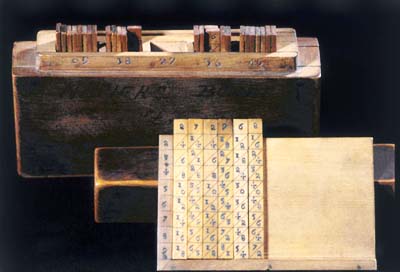 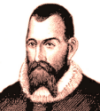 [Speaker Notes: Джон Непер - лорд, потомок старинного воинственного шотландского рода. Изучал логику, теологию, право, физику, математику, этику. Увлекался алхимией и астрологией. В 1590-х годах пришел к идее логарифмических вычислений и составил первые таблицы логарифмов. В 1614 году опубликовал свой знаменитый труд «Описание удивительных таблиц логарифмов». В 1617 году, незадолго до своей смерти, Непер изобрел математический прибор (палочки Непера), призванный облегчить арифметические вычисления. Помимо умножения, бруски Непера позволяли выполнять деление и извлечение квадратного корня.
 Таблицы логарифмов, позже были как бы встроены в устройство, позволяющее значительно ускорить процесс вычисления, - логарифмическую линейку.]
1623 год
ВИЛЬГЕЛЬМ  ШИККАРД (1592-1636) - востоковед и математик, профессор Тюбинского университета - в письмах своему другу Иогану Кеплеру описал устройство "часов для счета"
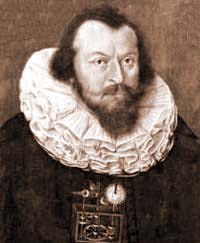 ?
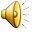 [Speaker Notes: Вильгельм Шиккард (1592-1636) – профессор университета немецкого города Тюбинген построил первую "суммирующую машину". Причиной, побудившей Шиккарда разработать счетную машину для суммирования и умножения шестиразрядных десятичных чисел, было его знакомство с польским астрономом И. Кеплером. Ознакомившись с работой великого астронома, связанной в основном с вычислениями, Шиккард загорелся идеей оказать ему помощь в нелегком труде. В письме на его имя, отправленном в 1623 году, он приводит рисунок машины и рассказывает, как она устроена. 
Первая «считающая машина», созданная Уильямом Шикардом, был громоздкий аппарат, который  мог применять простые арифметические действия (сложение, вычитание) с 7-значными числами. 
К сожалению, данных о дальнейшей судьбе машины история не сохранила.]
1630 год
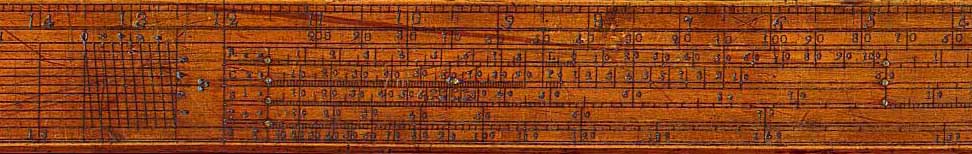 Изобретателем первых логарифмических линеек является англичанин — математик и педагог УИЛЬЯМ ОТРЕД (05.03.1574 - 30.06.1660)
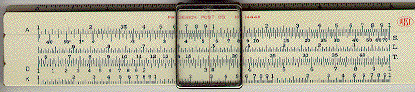 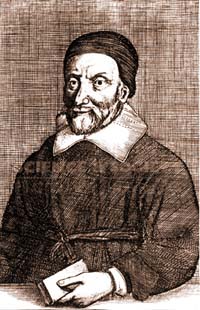 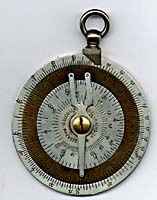 1642 год
Французский математик БЛЭЗ ПАСКАЛЬ (19.06.1623–19.08.1662) сконструировал счетное устройство, чтобы облегчить труд своего отца - налогового инспектора. Это устройство позволяло суммировать десятичные числа.
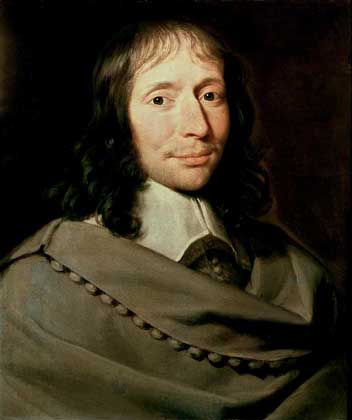 ?
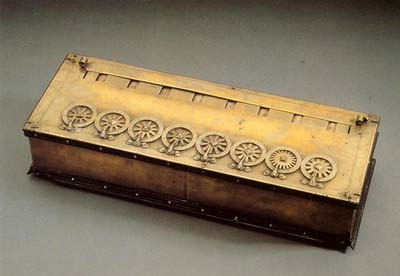 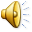 [Speaker Notes: Блез Паскаль (1623-1662) – французский математик, физик, литератор и философ. Паскаль был первоклассным математиком. В возрасте 16 лет он написал замечательный трактат о предмете проективной геометрии. В 1642 году Паскаль начал создание своей суммирующей машины «паскалины». 
Это устройство позволяло суммировать десятичные числа. Внешне оно представляло собой ящик с многочисленными шестеренками.]
«Недостойно одарённому человеку тратить, подобно рабу, часы на вычисления, которые можно было бы доверить любому лицу, если при этом применить машину».
1673 год
Немецкий философ, математик, физик Готфрид  Вильгейм  Лейбниц (01.07.1646 - 14.11.1716) создал "ступенчатый вычислитель" - счетную машину, позволяющую складывать, вычитать, умножать, делить, извлекать квадратные корни.
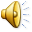 ?
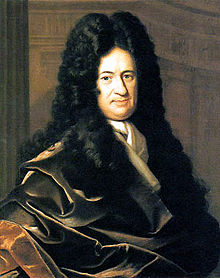 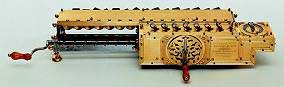 [Speaker Notes: Первый арифмометр этот ученый изготовил в 1673 году. После чего более 20 лет занимался совершенствованием своей счетной машины. Полученная в результате напряженного поиска 8-разрядная модель могла складывать, вычитать, умножать, делить, возводить в степень. Результат умножения и деления имел 16 знаков. 
В XVII веке, конечно же, не могло идти и речи о серийном производстве таких арифмометров.
 Однако выпущено их было не столь уж и мало. 
Так, например, одна из моделей досталась Петру I. Русский царь распорядился математической машиной весьма своеобразно: подарил ее китайскому императору в дипломатических целях.]
1674 год
СЭМЮЭЛЬ МОРЛАНД (1625-1695)предлагал британцем первую в мире недесятичную вычислительную машину, которая умела работать с английской валютой. Вводить данные предлагалось не с клавиатуры, а с некоего подобия наборных дисков.
?
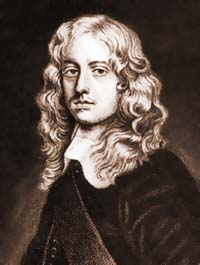 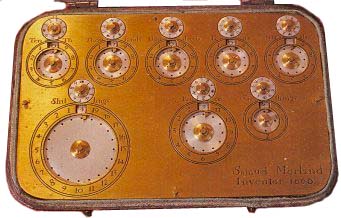 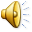 [Speaker Notes: «Если джентльмены или иные лица, особенно леди, не имевшие ранее времени упражняться в цифрах, пожелают разобраться в своих оплатах или расходах, они смогут получить от мистера Хэмфри Адамсона, проживающего около Турнстайла в Хоулборне, ни с чем не сравнимые инструменты, которые покажут им, как выполнить сложение и вычитание фунтов, шиллингов, пенсов и целых чисел без пера, чернил и затрат памяти; эти инструменты являются изобретением достойнейшего человека, украшения своей страны, сэра Сэмюэла Морленда.»]
Развитие вычислительной техники в 18 веке
1700 год
ШАРЛЬ ПЕРРО (брата Шарля Перро) создал суммирующую машину, в которой взамен зубчатых колес используются зубчатые рейки. Машина получила название "Рабдологический абак".
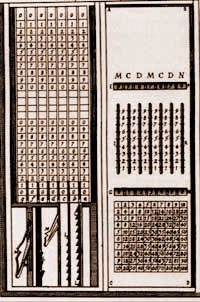 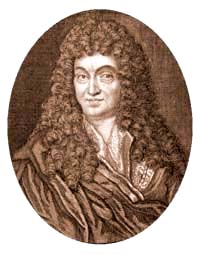 ?
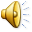 [Speaker Notes: Названо это устройство так потому, что древние называли абаком небольшую доску, на которой написаны цифры, а Рабдологией - науку выполнения арифметических операций с помощью маленьких палочек с цифрами.]
1727 год
ДЖАКОБ ЛЕОПОЛЬД в энциклопедии  "Theatrum arithmetico­geometricum", вышедшей в 1727 г. и полностью посвященной инструментальным средствам вычисления, описал несколько собственных изобретений. Его книга может рассматриваться как первая
   в мире монография по 
   вычислительной технике.
?
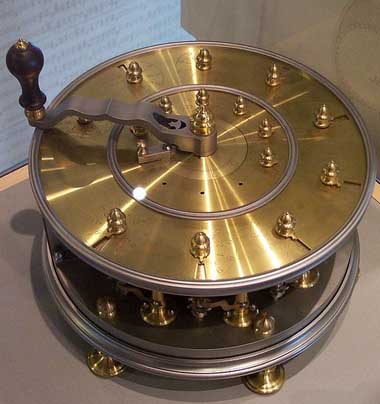 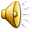 [Speaker Notes: Якоб Лейпольд – родился в семье талантливого ремесленника­механика. Из-за стесненных материальных обстоятельств Лейпольду не довелось много учиться: он слушал некоторое время лекции по математике в Йене, затем штудировал теологию в Виттенберге. Когда деньги, отпущенные ему семьей на обучение, подошли к концу, Лейпольд решил возвратиться в родной город, но, заехав по дороге в Лейпциг, он не удержался от искушения прослушать несколько лекций в университете и изменил свое решение: он снова будет учиться!Позже он начинает изготавливать на продажу различные приборы и инструменты. Нужен был лишь толчок, чтобы Лейпольд изменил богословию и занялся тем, к чему звало его призвание. Таким толчком оказались слова некоего лиценциата Зелигмана, сказавшего однажды Якобу, что "Лейпциг имеет достаточно проповедников, но ни одного мастера, который поставил бы ремесло на математическую и физическую основу".Лейпольд решает отказаться от карьеры священнослужителя и стать профессиональным механиком. 

Замечательный немецкий самоучка­механик изобрел арифмометр, имевший совершенно новую для счетной техники круглую конструкцию.]
1770 год
Во второй половине XVII века суммирующая машина была создана в городе Несвиже. Надпись, сделанная на этой машине, гласит, что она "изобретена и изготовлена евреем ЕВНОЙ ЯКОБСОНОМ, часовым мастером и механиком в городе Несвиже в Литве, 
    Минское воеводство".
?
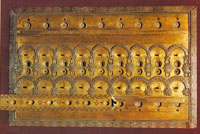 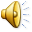 [Speaker Notes: Механическая счетная машина Евно Якобсона создана... в России! 
Эта машина в настоящее время находится в коллекции научных инструментов Музея им.М.В.Ломоносова (Санкт-Петербург).]
1774 год
Сельский пастор ФИЛИПП  МАТТЕОС  ГАН (25.11.1739-02.05.1790) разработал первую действующую счетную машину. 
   Он сумел построить и, самое невероятное, продать небольшое количество счетных машин.
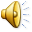 ?
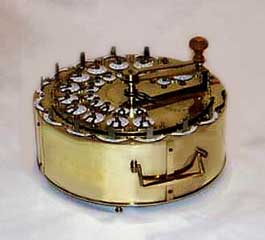 «Чудачество Бэббиджа»
Машина Бэббиджа была первой программируемой счётной машиной. 
    Но, увы, машина эта так и не была построена, так как у Бэббиджа не хватило денег на её строительство. Никто другой не согласился ему помочь, потому что люди не верили в эту затею, даже называли её «чудачеством Бэббиджа». 
    Почти всё, что придумал ЧАРЛЬЗ БЭББИДЖ, использовалось потом в вычислительных машинах, только уже не в механических, а в электрических.
Будем искать информацию на сайтах:
http://school.keldysh.ru/sch444/museum

http://museum.comp-school.ru/